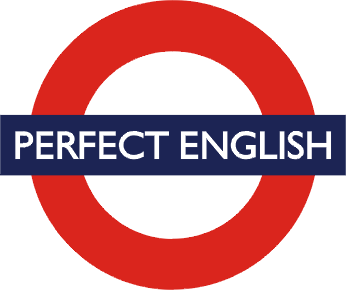 PHRASAL VERBS - JOKES
________________________________________________________________________________________________________________________________________

PERFECT ENGLISH ul. Matejki 17 Nowy Sącz www.perfectenglish.pl
Doctor, Doctor, I can’t sleep at night.
> Sleep on the edge of the bed and you’ll soon ………. off.
Doctor, Doctor, I can’t sleep at night.
> Sleep on the edge of the bed and you’ll soon drop off.
Why are ghosts bad at telling lies?
> Because you can always ………. through them.
Why are ghosts bad at telling lies?
> Because you can always see through them.
Why do birds in a nest always agree?
> Because they don’t want to ………. out.
Why do birds in a nest always agree?
> Because they don’t want to fall out.
When is a deep-sea diver disappointed with his colleagues?
> When they ………. him down.
When is a deep-sea diver disappointed with his colleagues?
> When they let him down.
What training do you need to become a rubbish collector?
> None, you ………. it up as you go along.
What training do you need to become a rubbish collector?
> None, you pick it up as you go along.
Waiter, I asked you to bring my order quickly but why is the food on my plate all squashed?
> Well sir, when you ordered your food, you did tell me to ……… on it.
Waiter, I asked you you to bring my order quickly but why is the food on my plate all squashed?
> Well sir, when you ordered your food, you did tell me to step on it.
Why do taxi drivers always go bankrupt?
> Because they ………. their customers ……… .
Why do taxi drivers always go bankrupt?
> Because they drive their customers away.
WIFE: Did you …… the cat out, dear?
SARCASTIC HUSBAND: No. Was it on fire?
WIFE: Did you put the cat out, dear?
SARCASTIC HUSBAND: No. Was it on fire?
When are the traffic police strong?
> When they ………. up cars with one hand.
When are the traffic police strong?
> When they hold up cars with one hand.